Watershed Group
Change the N and P speciation
Change the nutrient response to flow and sediment change
Incorporate the effects of climate change into the BMP effectiveness estimates
Introduce uncertainty into the decision-making process
Change the N and P Speciation
Current
N speciation determined by observed relationship between load per acre and nitrate percent
Probably a land use and water balance signal
2019 - How would speciation respond to climate signal?
Perhaps looking at observed surface and baseflow speciation and apply modeled change in surface and baseflow?
Likely assume no change
Long term – 
Complex observed Concentration-discharge relationships
Land use and geology-dependent (through sparrow?). Can we tease out climate from land use and BMP implementation
Review of smaller scale studies?
Mine existing data sets: DNR storm sampling network, national BMP database; MS4 databases; Jordan/Weller, Occoquan
CEAP data as you move south indicates climate temperature change
Change the N and P Speciation
Current
N speciation determined by observed relationship between load per acre and nitrate percent
Probably a land use and water balance signal
2019 - How would speciation respond to climate signal?
Perhaps looking at observed surface and baseflow speciation and apply modeled change in surface and baseflow?
Likely assume no change
Long term – 
Complex observed Concentration-discharge relationships
Land use and geology-dependent (through sparrow?). Can we tease out climate from land use and BMP implementation
Review of smaller scale studies?
Mine existing data sets: DNR storm sampling network, national BMP database; MS4 databases; Jordan/Weller, Occoquan
CEAP data as you move south indicates climate temperature change
Synthesis
Nutrient Responses to Flow and Sediment Changes
Current – 
TN is 1:1 with flow
TP is based on surface runoff and sediment washoff except in developed where there is no effect
2019 and long term
Spatially vary the N relationship.
Perhaps existing sensitivities to groundwater recharge and available water capacity
Developed area Sensitivity to P
Review of small-scale modeling efforts
SSOs would have an effect
Incorporate the effects of climate change into the BMP effectiveness estimates
See prior STAC workshop!
BMP panels are supposed to deal with it now, but none do
Need IDF curves some are already developed
Need response to IDF curves
CBP recommend that states update their stormwater  regulations (CA, WI, MA, Canada)
Consider failure in extreme conditions
Co-benefits change as well as efficiencies
Request CBTrust RFP for BMP response to climate change.
Incorporate the effects of climate change into the BMP effectiveness estimates
See prior STAC workshop!
BMP panels are supposed to deal with it now, but none do
Need IDF curves some are already developed
Need response to IDF curves
CBP recommend that states update their stormwater  regulations (CA, WI, MA, Canada)
Consider failure in extreme conditions
Co-benefits change as well as efficiencies
Request CBTrust RFP for BMP response to climate change.
Synthesis
Introduce uncertainty into the decision-making process
Climate change presents an opportunity for a ‘trial run’ of decision making under uncertainty
Smaller stakes than full target-setting
Some uncertainty components determined
2019 - Present to managers as probabilities
5% chance that climate has no or beneficial effect on oxygen
50% chance that it is equivalent to a 9 million lb reduction or more
 or
Climate change increases risk of failure by a certain amount
Reducing loads by 9 million lbs reduces that risk of failure by X%
Longer-term
fully integrate uncertainty into models and decisions
Convert to probabilities of environmental consequences and benefits in dollars
Consider robust decision making
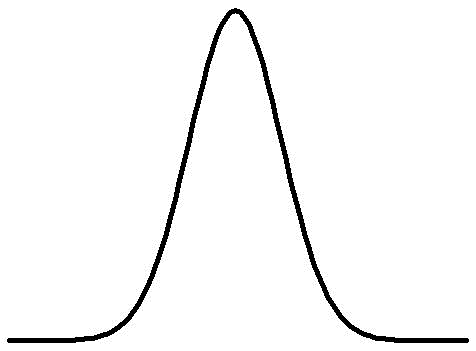 Probability =>
0
9 Mlbs
Additional Reduction =>
Watershed Group
Change the N and P speciation
Change the nutrient response to flow and sediment change
Incorporate the effects of climate change into the BMP effectiveness estimates
Introduce uncertainty into the decision-making process
Knowledge Generation
Research on climate effects in general
Finer scale models
Knowledge generation to be generalized
Would allow for climate analysis that could be used in BMP panels

Finer scale data on inputs and water quality
Add-ons
Need to articulate to PSC that we need research money
Linkage between climate change and future land use
Linkage between climate change and Conowingo
Recommendations for 2019
Speciation
Current – N speciation determined by 

Response to flow and sediment changes
TN:Flow
TP:Flow
Spatial variability in the response

Uncertainty

BMP efficiencies
Long-term
Uncertainty

Co-Benefits, Costs, Social Science

Finer-scale modeling

BMP efficiencies
synthesis
Bgc signals in species